Straßenübersicht Ortschaft Prosigk Ortsteil Ziebigk
Ziebigker Straße
An der K 2077
Weg von Ziebigk
Weg von Ziebigk nach Reupzig
5	Ziebigker Straße Bereich K 2077
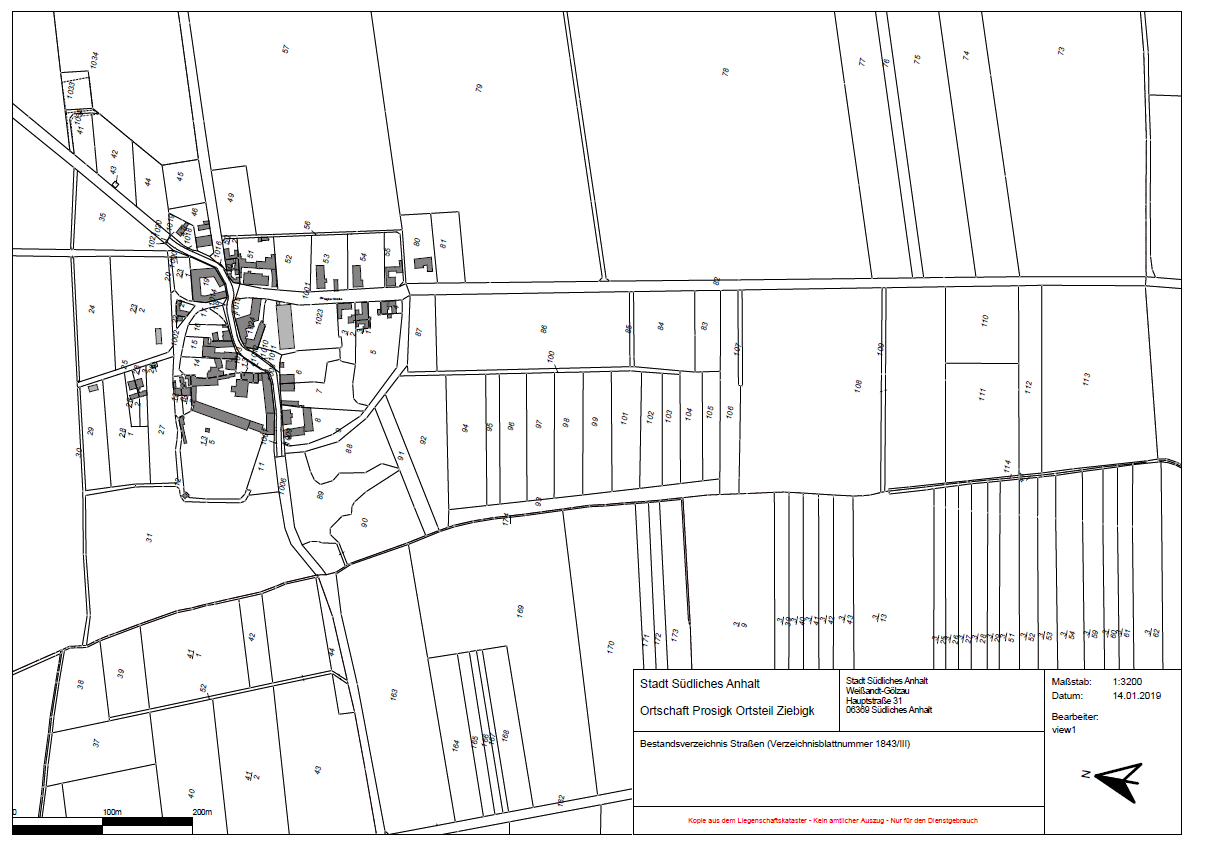 1
3 (siehe auch andere Übersicht)
4
2
Bushaltestellen (LBW bzw.
                              massiv)
5 (GW an K 2076)
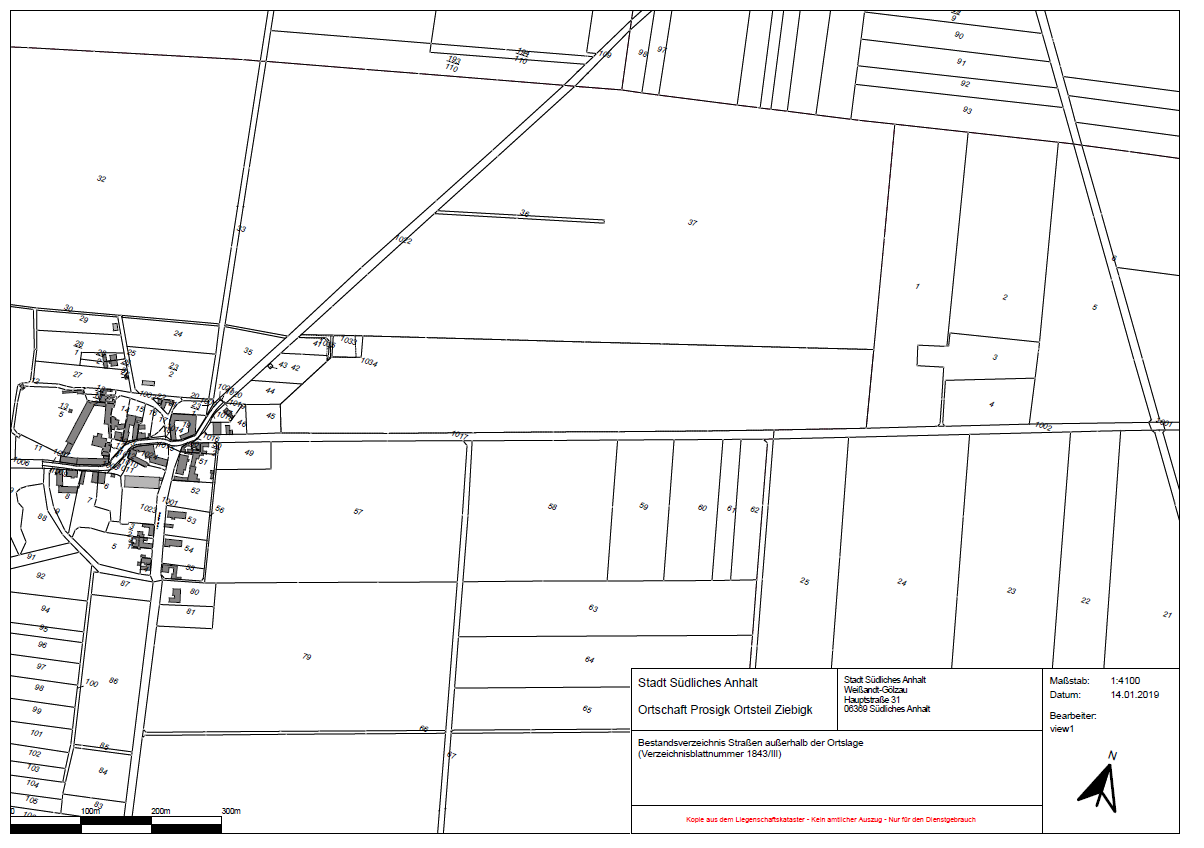 3 (siehe auch andere Übersicht)